Внешняя и внутренняя среда организации
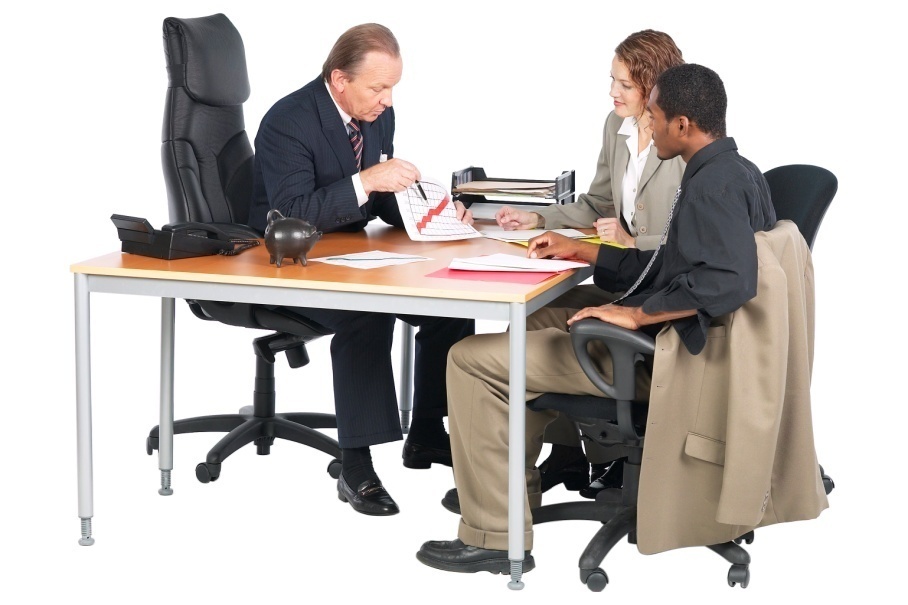 Модель влияния внешней среды на организацию
План лекции:
1. Внешняя среда воздействия:
Среда прямого воздействия
Среда косвенного воздействия
 Характеристики внешней среды организации

 
2. Внутренняя среда организации

3. Модель влияния внешней  среды на организацию
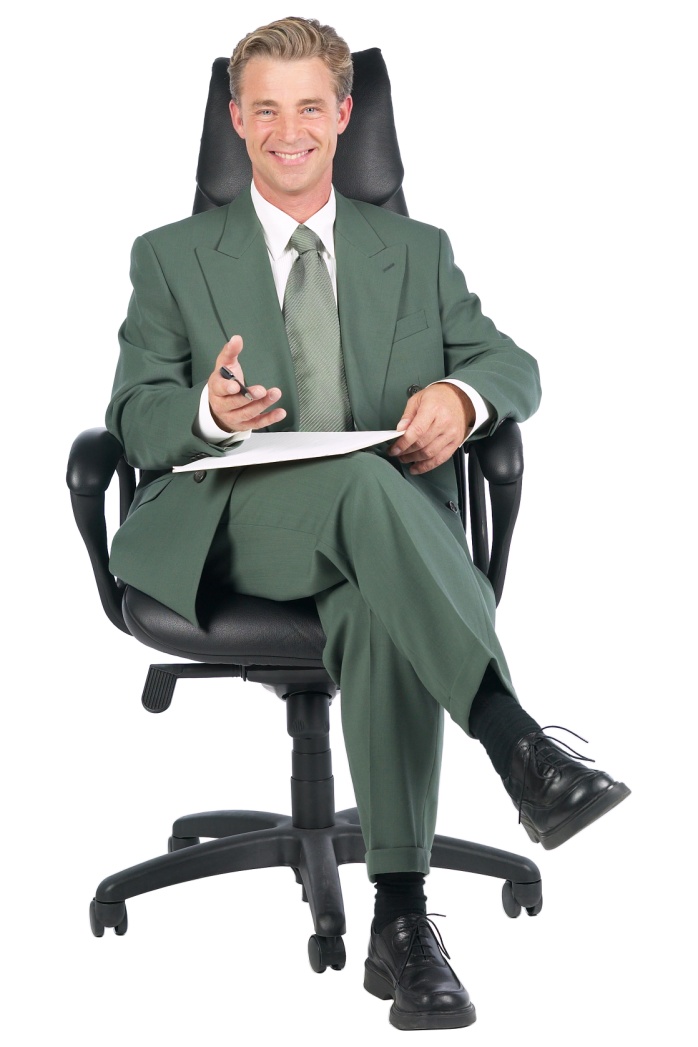 Среда прямого воздействия
потребители
организация
конкуренты
поставщики
законода-тельств
профсоюзы
Среда косвенного  воздействия
политика
организация
экономика
НТП
международные события
социо-культурная среда
Характеристики внешней среды организации:
взаимосвязанность                                          факторов – сила, с                                                   которой изменение                                                       одного фактора                                                 воздействует на другие
 сложность – число                                              факторов значительным                                             образом влияющих на                                          организацию
 подвижность – относительная                           скорость изменения среды
 неопределенность – относительное количество информации о среде и уверенность в ее релевантности
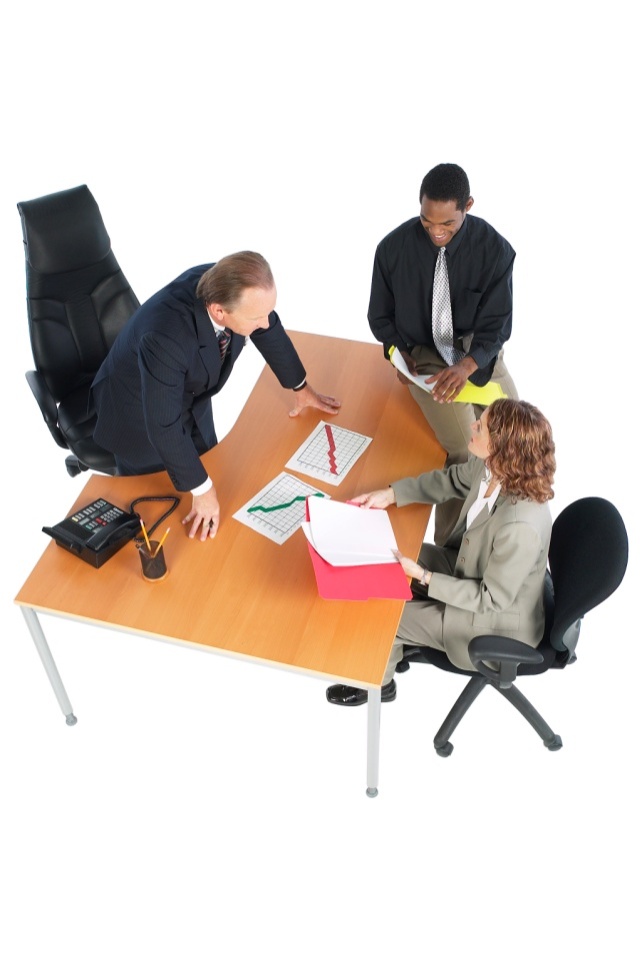 Внутренняя среда организации
цели
Конкретное конечное состояние, ожидаемый результат, который стремится достичь организация
задачи
Предписанная работа, которая должна быть выполнена установленным способом в определенный срок
Взаимоотношение уровней управления и функциональных областей, позволяющее наиболее эффективно достигать целей организации
струк-тура
техно-логии
Средство преобразования вводимых ресурсов в конечные искомые продукты или услуги
люди
Люди являются основой любой организации, создают ее продукт, формируют культуру организации
Модель влияния внешней среды на организацию
воздействие поставщиков и технологий
воздействие социо- культурной сферы
технологии
Вводимые 


ресурсы
результат
Цель        органи-                 зации
структура
кадры
задачи
воздействие  экономики и конкурентов
воздействие законодатель-ства и политики
Благодарим за внимание